Mise en place du nouveau référentiel 
BTS Bioanalyses en laboratoire de contrôle
Formation académique : Mise en place du nouveau référentiel BTS BioALC
1
31 mai 2024
Programme de la journée
"Construction de séquences" 
appropriation du référentiel et méthodologie 
"Portfolio" : 
Présentation de l'objet et de sa place dans la formation 

Repas

"Projet d'amélioration" 
Place dans la formation et organisation de la 1e année 
"Tutorat" 
Construire collectivement ce temps de formation en appui du référentiel
Formation académique : Mise en place du nouveau référentiel BTS BioALC
2
Le portfolio : 
quelles plus-values pour la formation, la poursuite d’études et l’insertion professionnelle ?
Formation académique : Mise en place du nouveau référentiel BTS BioALC
3
DEFINITION
Dossier personnalisé et évolutif de l’étudiant, 
qui rassemble de façon organisée 
des travaux, des réalisations, des réflexions et commentaires.
https://cache.media.enseignementsup-recherche.gouv.fr/file/SPE4-MESRI-17-6-2021/32/7/Annexe_3_Carrieres_sociales_BUT_annee_1_1411327.pdf
Formation académique : Mise en place du nouveau référentiel BTS BioALC
4
[Speaker Notes: Collection de traces (preuves) commentées illustrant les savoir agir complexes sélectionnés par l’étudiant pour rendre compte de ses apprentissages
Ces un dossier (classeur , blog, site, …) qui permet de collectionner puis de sélectionner des traces (écrits, photos, références, schémas, cartes mentales, …) qui témoignent d’un apprentissage]
Atelier 4 - Portfolio
Le portfolio - Caractéristiques
Le portfolio offre la possibilité pour l’étudiant d’engager une démarche de démonstration, de progression, d’évaluation et de valorisation des compétences qu’il acquiert tout au long de son cursus
.
https://cache.media.enseignementsup-recherche.gouv.fr/file/SPE4-MESRI-17-6-2021/32/7/Annexe_3_Carrieres_sociales_BUT_annee_1_1411327.pdf
Formation académique : Mise en place du nouveau référentiel BTS BioALC
5
[Speaker Notes: La conscientisation des compétences développées (métacognition) par l’étudiant, vise la facilitation de l’insertion professionnelle : prise de conscience continue par des évaluations formatives, autoévaluations…

Le PF représente une base riche, authentique et singulière facilitant la préparation des étudiants aux épreuves des BC1 et 4
BC1 : SE1 prendra appui sur une partie du portfolio pour placer une évaluation certificative des compétences C11, C12, et C13 (auto-éval° et présence de preuves en nb et qualité suffisante)
BC4 : une épreuve orale dans laquelle l’étudiant s’appuie sur son vécu en stage pour démontrer l’acquisition des compétences du BC4.

Précisions sur l’objectif de professionnalisation des étudiants à travers le PF
Niveau 5 de qualification (= bac +2) : 
« Les capacités et connaissances requises permettent d’assurer de façon autonome des responsabilité de conception, d’encadrement et de gestion. »
Les jeunes diplômés actuels ont des difficultés à assurer leurs responsabilités dans la gestion opérationnelle du laboratoire, et à s’intégrer dans le monde professionnel par manque des codes de communication, codes déontologiques, connaissance des acteurs …
Le PF est présenté comme un outil d’aide à la professionnalisation cad de conscientisation des compétences développées à travers les situations professionnelles auxquelles il a contribuées ou qu’il a observées sur le terrain ; 
Outil qui ne se suffit pas à lui-même : besoin d’un accompagnement par les enseignants 
Points de vigilance sur les limites d’un outil pour servir des apprentissages
Nécessité de penser des scenarii pédagogiques qui provoquent la prise de conscience par l’étudiant et qui prennent en compte leurs difficultés (ex : passage à l’écrit)]
4 types de portfolios
Apprentissage
Présentation
Développement professionnel
Évaluation
https://www.profweb.ca/publications/dossiers/portfolio-numerique
Atelier 4 - Portfolio
Quatre types de portfolios
Présentation
Collection des meilleures productions de l’étudiant pour mettre en valeur ses compétences. 
L’étudiant y présente ses réussites et ses meilleurs coups ainsi que la justification de ses choix.
C’est un type de portfolio axé sur le produit, le résultat.
Apprentissage
Collection de productions et de réflexions faisant foi de la progression de l’étudiant sur une période donnée. 
Il est axé sur la démarche de l’étudiant plutôt que sur le produit et il favorise l’autorégulation de son apprentissage.
Évaluation
Collection de productions permettant à l’enseignant de porter un jugement sur les compétences de l’étudiant et de lui attribuer une note.
Il ressemble beaucoup au portfolio de présentation, mais avec une visée d’évaluation sommative. L’étudiant intègre donc à son portfolio des travaux démontrant sa maitrise des compétences attendues.
Développement professionnel
Collection de productions et de réflexions documentant le cheminement professionnel d’une personne. C’est un portfolio évolutif qu’un étudiant peut commencer à construire.
https://www.profweb.ca/publications/dossiers/portfolio-numerique
Formation académique : Mise en place du nouveau référentiel BTS BioALC
7
Exemples de Portfolios
APPRENTISSAGE - BUT CARRIERES SOCIALES (2021)

Le portfolio est une analyse des compétences développées dans le cadre du BUT Carrières sociales, complétée par l’ensemble des preuves d’apprentissage présentées de façon structurée et commentée. 



ÉVALUATION - FORMATION INFIRMIER (2009)

Le portfolio permet de suivre la progression individuelle de l’étudiant au fur et à mesure de ses stages.Il comporte des éléments inscrits par l’étudiant et par les personnes responsables de l’encadrement en stage. 
Il est l’outil indispensable à l’évaluation du stage
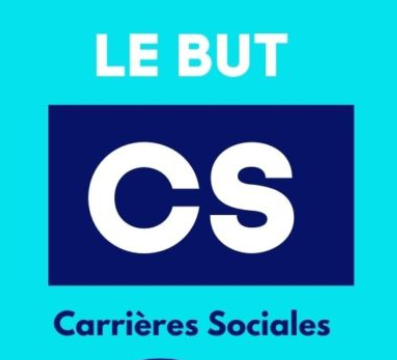 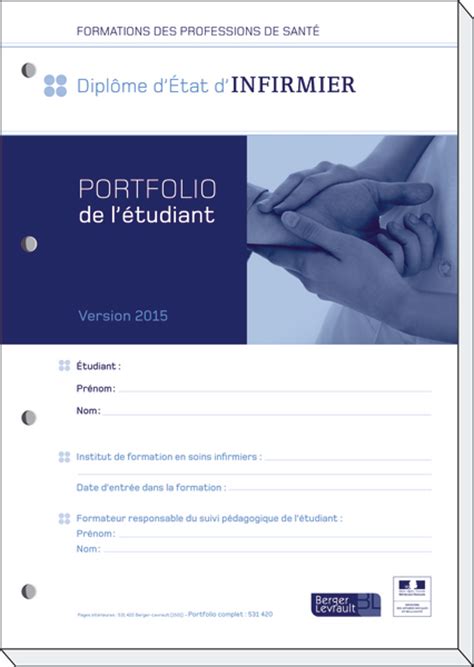 https://www.profweb.ca/publications/dossiers/portfolio-numerique
Le portfolio, un outil de formation en stage
Analyse de situations professionnelles durant le stage :


	Sélection de documents professionnels = preuves



	Recueil d’observations (descriptions) = preuves


	Analyses : commentaires  recul critique  perspectives
		= preuves de développement professionnel,
		   formalisation de la pensée
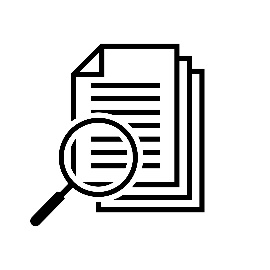 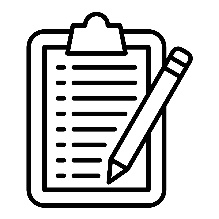 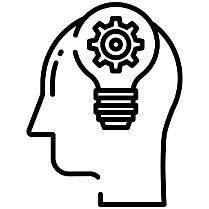 Un recueil de données authentiques, prélevées sur le terrain, 
Un recueil riche, singulier
Une prise de conscience en continu : évaluations formatives ; autoévaluations
La qualité des preuves
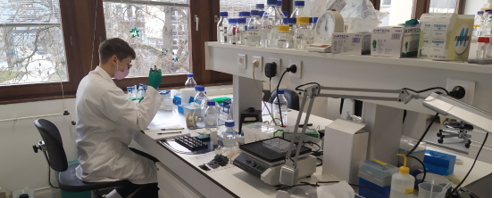 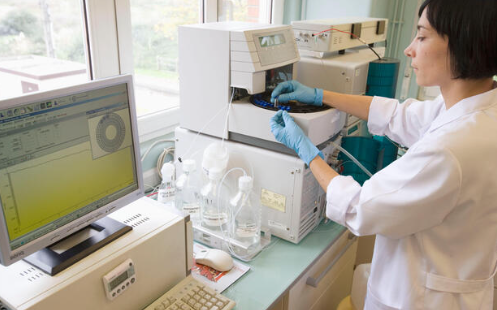 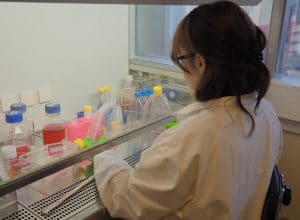 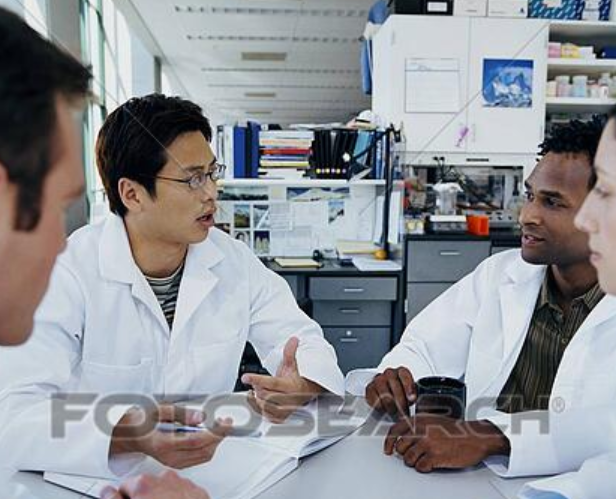 Atelier 4 - Portfolio
Portfolio numérique
Le portfolio classique peut se présenter sous la forme d’un porte-document dans lequel sont placées les différentes réalisations et réflexions de l’étudiant. 

Utiliser un support numérique pour constituer son portfolio offre plusieurs avantages par rapport aux portfolios classiques : accessibilité, compétences numériques, supports multiples (images, vidéos, audios…), actualisation et mise à jour, diffusion… Un point de vigilance doit cependant alors être porté sur le respect de la réglementation (RGPD).
Formation académique : Mise en place du nouveau référentiel BTS BioALC
11
Choisir un portfolio en BTS BioALC
40 minutes
Par établissement
12
Formation académique : Mise en place du nouveau référentiel BTS BioALC
Choisir un portfolio à mettre en place en BTS BioALC
Formation académique : Mise en place du nouveau référentiel BTS BioALC
13
[Speaker Notes: Accompagnement]
Conclusion
Faire prendre conscience, développer et mettre en valeur les compétences professionnelles


Vigilance et sensibilisation à la réglementation RGPD
Formation académique : Mise en place du nouveau référentiel BTS BioALC
14
Epreuve E3Gestion opérationnelle et documentaire du laboratoire
Objectif de l’épreuve: L’épreuve permet d’évaluer toutes les compétences professionnelles du bloc de compétences 1 « Gestion opérationnelle et documentaire du laboratoire » : 
C1.1. Assurer le bon fonctionnement du laboratoire. 
C1.2. Garantir la performance des installations pour les analyses et contrôles. 
C1.3. Participer à la démarche de prévention des risques. 
C1.4. Analyser des pratiques en vue d’un projet d’amélioration du fonctionnement du laboratoire. 
Formes de l’évaluation: Contrôle en cours de formation 
Première situation d’évaluation : évaluation des compétences C1.1, C1.2 et C1.3 sur la base du portfolio. 
Le portfolio est un document complété par le candidat au cours de ses stages ou périodes d’apprentissage. 
Il permet au candidat de s’auto-évaluer lors de ce temps de formation en milieu professionnel. Il porte sur l’ensemble des savoir-faire des trois compétences.
Formation académique : Mise en place du nouveau référentiel BTS BioALC
15
Le portfolio, un outil pour se préparer aux épreuves des blocs BC1 et BC4
Bilan de compétences C1.1, C1.2, C1.3
SE1
Epreuves BC1
SE2
Présentation collective – Projet d’amélioration du fonctionnement du laboratoire
compétence C1.4
SE
Bilan d’activité + exposé + entretien
Epreuve BC4
compétences C4.1, C4.2, C4.3, C4.4
+ CPS
+ compétences orales
Le portfolio, un outil pour se préparer aux épreuves des blocs BC1 et BC4
Objectifs des situations d’évaluations

Démontrer l’acquisition des compétences 
Étayer avec des preuves concrètes
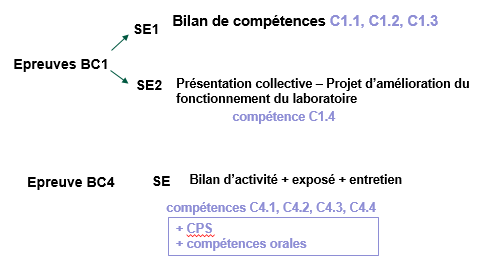 Le portfolio : conscientisation des compétences développées à travers les situations professionnelles

Un recueil de données authentiques, prélevées sur le terrain, 
Un recueil riche
Un recueil singulier
Des évaluations formatives ; autoévaluations  Rôle essentiel de l’enseignant
[Speaker Notes: Outil qui ne se suffit pas à lui-même : besoin d’un accompagnement par les enseignants 
Points de vigilance sur les limites d’un outil pour servir des apprentissages]
Le portfolio, un outil d’aide à la professionnalisation
SE PROFESSIONNALISE
EXPERT PÉDAGOGUE
EXPERT DE SA DISCIPLINE
PORTFOLIO
Auprès du tuteur de stage
Auprès du référent de stage
Développe l’oral et l’écrit
Construit un argumentaire
Informe l’étudiant et le professionnel sur les compétences à développer
Accompagne l’étudiant dans son analyse
Équilibre entre guidage trop fort 
ou trop faible
EXPERT DU TERRAIN
Identifie des situations professionnelles formatives
Accompagne l’étudiant dans son analyse
[Speaker Notes: Professionnalité de l’enseignant
L’enseignant est expert de sa discipline : cette expertise indispensable pour s’adapter aux évolutions technologiques (ex : production de biomédicaments), accéder à des ressources complexes pour les décliner au niveau des étudiant
L’enseignant est un expert pédagogue : il sait créer, adapter des formats d’enseignement facilitant les apprentissages (métier difficile !)
Troisième dimensionnelle complexe pour l’enseignant  : il doit accompagner la formation des jeunes vers un domaine professionnel dans lequel il n’exerce pas lui-même.

Professionnalisation de l’enseignant : 
nécessité d’un questionnement continu sur ses gestes professionnels dans la classe, sur le terrain, au contact des professionnels, pour viser la réussite de l’insertion professionnelle des jeunes.
Un enseignant saura d’autant mieux accompagner les jeunes dans la conscientisation de leurs compétences, qu’il le pratique déjà pour sa propre professionnalisation]
Exemple de portfolio
Formation académique : Mise en place du nouveau référentiel BTS BioALC